Как зимует ёж.
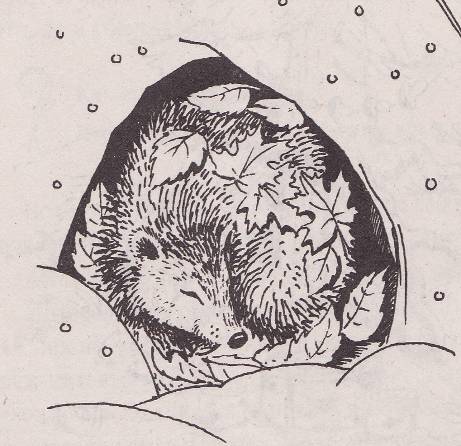 Осенью ёж делает себе дом (зимовище).
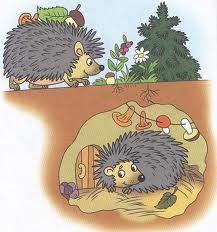 Дом ёж делает в норе под старым пнём.
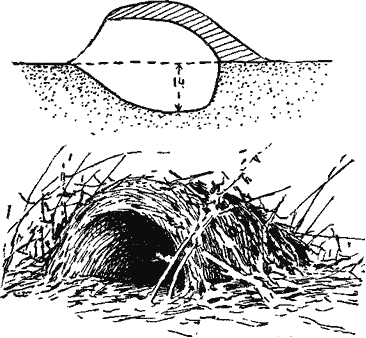 Ёж носит в нору мох и сухие листочки.
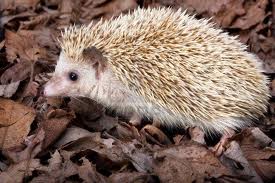 Ёж кушает жуков, червей.
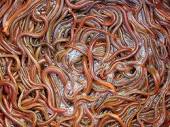 Ещё ёж ест ящериц и змей.
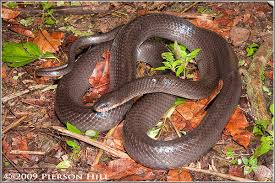 Ещё ёж ловит и кушает лягушку.
Осенью холодно. Еды у ежа мало.
Потом ёж спрячется в свой дом и будет там спать всю зиму до весны.
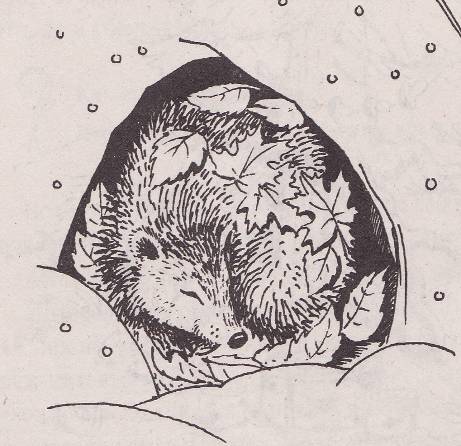